SWOT ANALYSIS OF STELLANTIS
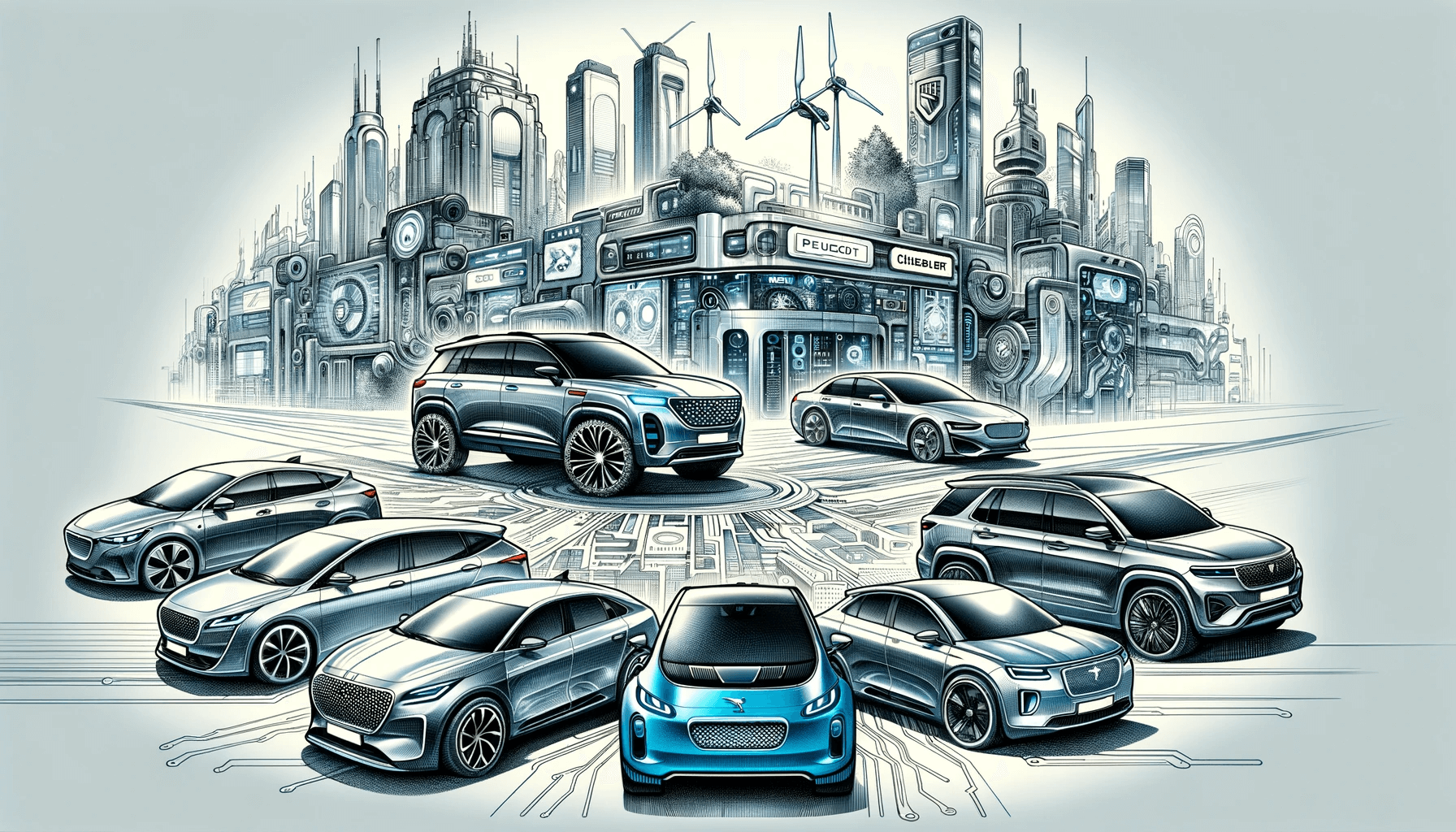 WWW.STRATEGYPUNK.COM
SWOT ANALYSIS OF STELLANTIS
Strengths
Weaknesses
Diverse, iconic 12-brand portfolio with global reach.
Top 5 automaker status with strong global presence.
Skilled management team led by CEO Carlos Tavares.
Strong financials and significant tech investments.
Challenges in merging two large companies.
Overlap in brand and product offerings.
Intense competition, especially in EV market.
Uncertain strategy in the critical Chinese market.
Opportunities
Threats
Rapid growth potential in EV market.
Advancements in software and autonomous driving.
Opportunities in vehicle connectivity.
Expansion into integrated mobility solutions.
Risks from potential economic downturns.
Vulnerability to supply chain disruptions.
Intensifying competition from various players.
Changing consumer preferences and sustainability goals.
WWW.STRATEGYPUNK.COM